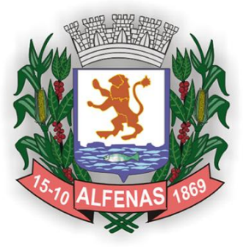 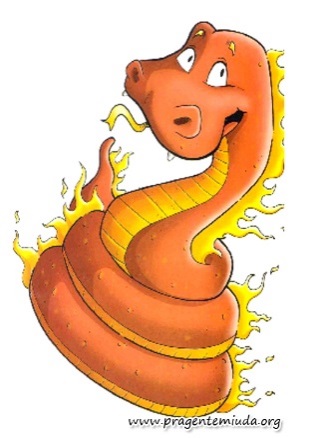 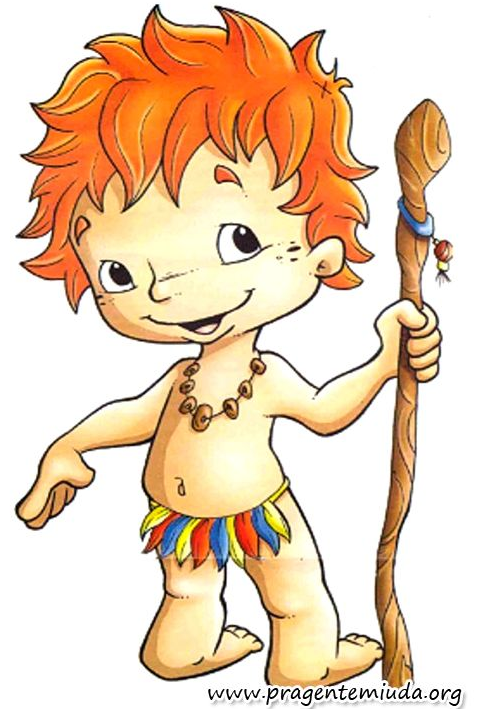 EDUCAÇÃO INFANTIL

 PRÉ 4
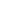 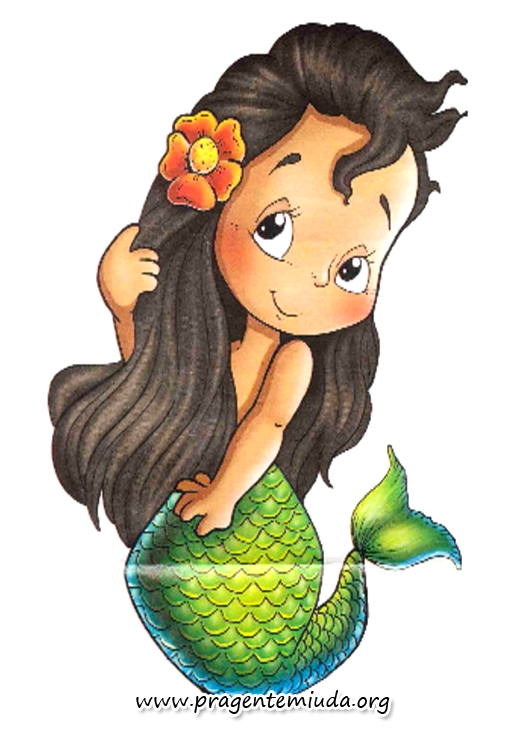 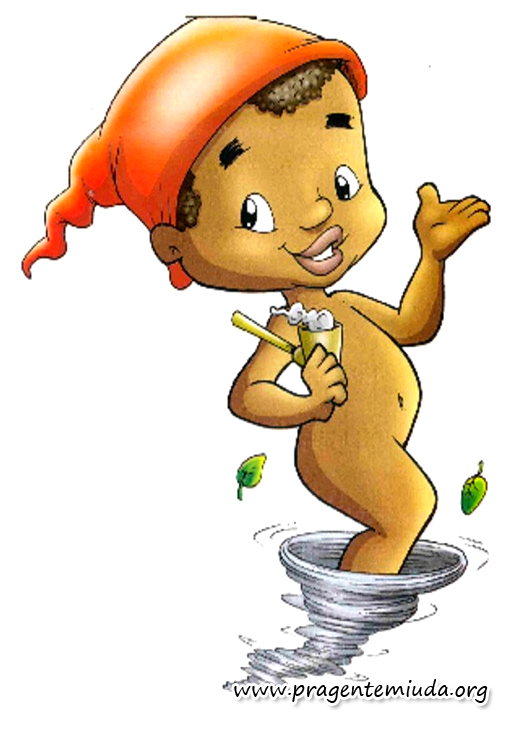 Secretaria Municipal de Educação e Cultura de Alfenas
2020
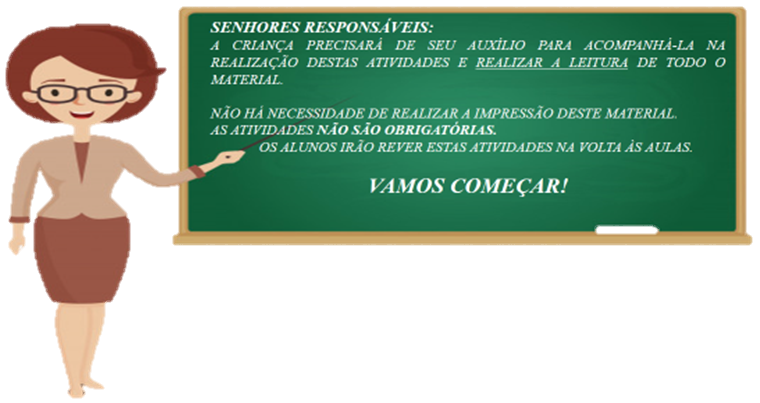 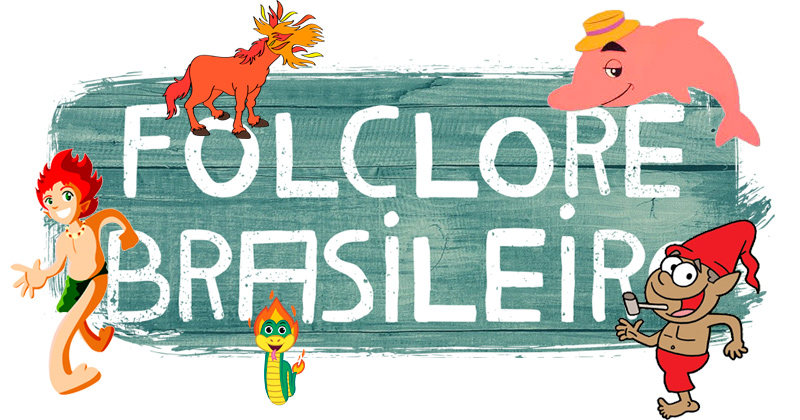 Imagem extraída da internet
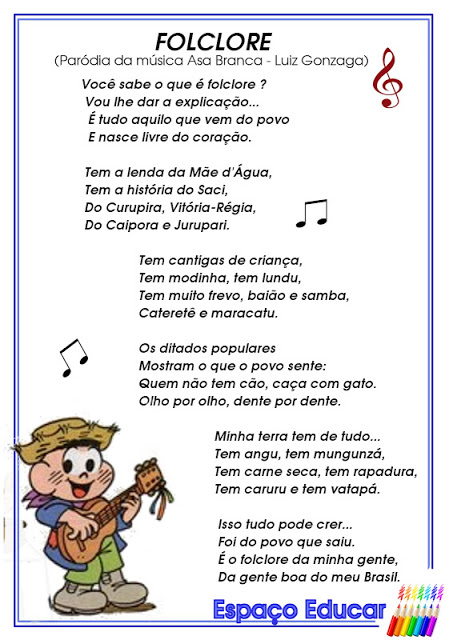 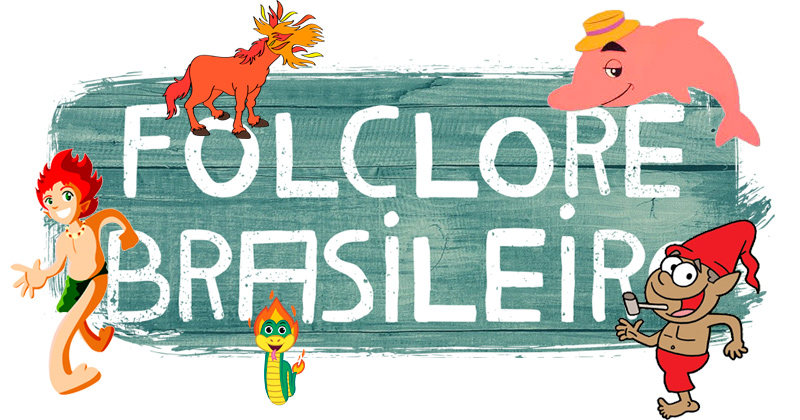 Imagem extraída da internet
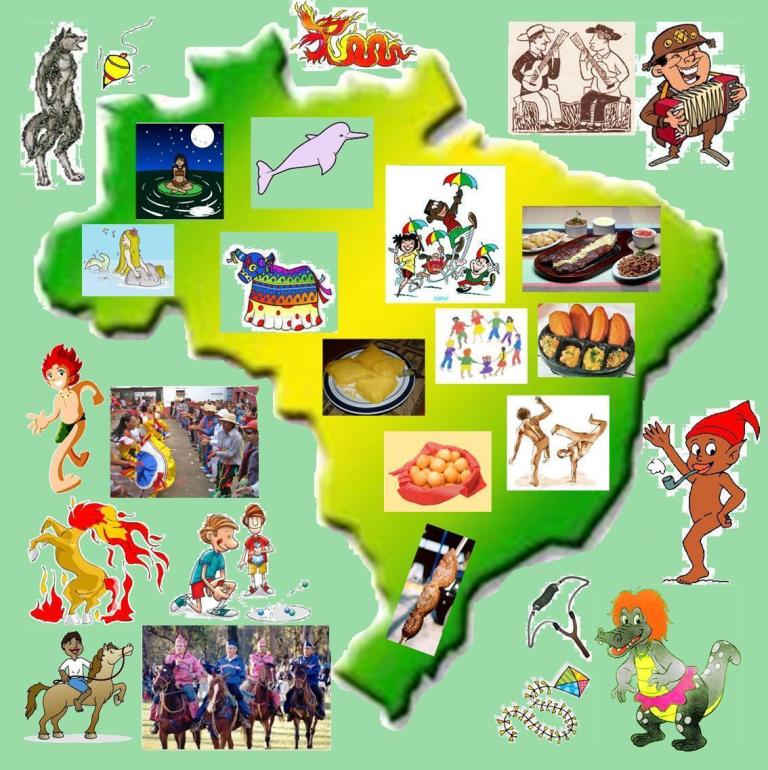 FOLCLORE É O CONJUNTO DE TRADIÇÕES E CRENÇAS POPULARES EM FORMA DE PROVÉRBIOS,CONTOS E CANÇÕES.

VOCÊ CONHECE TRAVA-LÍNGUAS, CANTIGAS DE NINAR, ADIVINHAS, PARLENDAS, BRINCADEIRAS COM PIÃO, PETECA,CAVALINHO DE PAU, BOLA DE MEIA, BONECA DE PANO?
TUDO ISSO É FOLCLORE!
http://soatividades.com
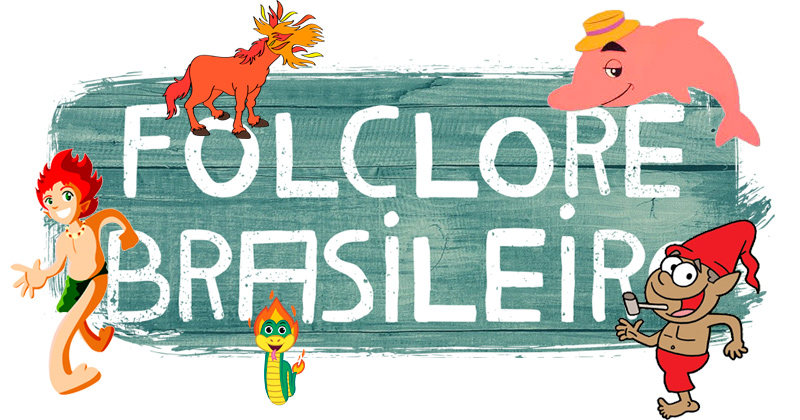 Imagem extraída da internet
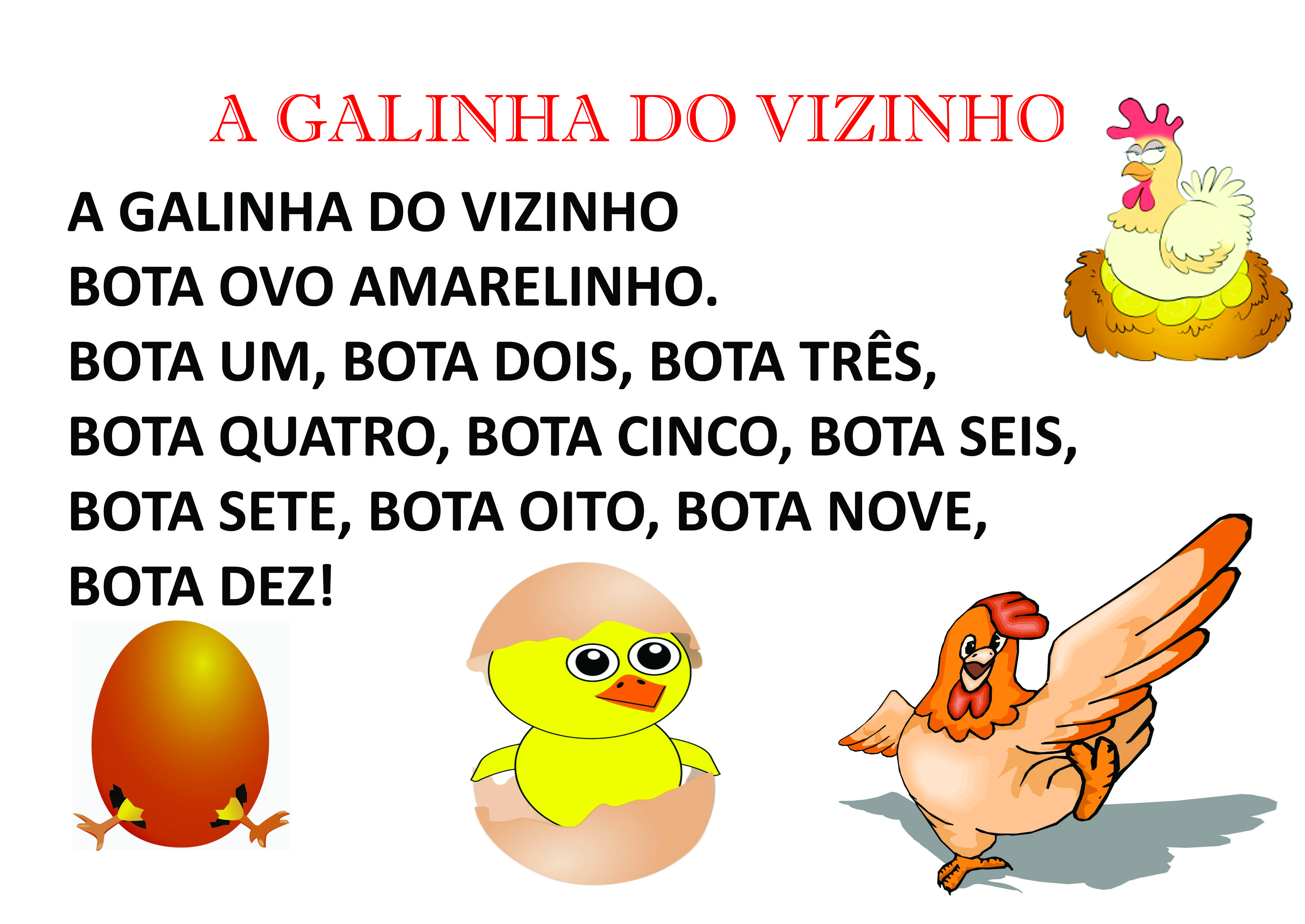 https://br.pinterest.com/
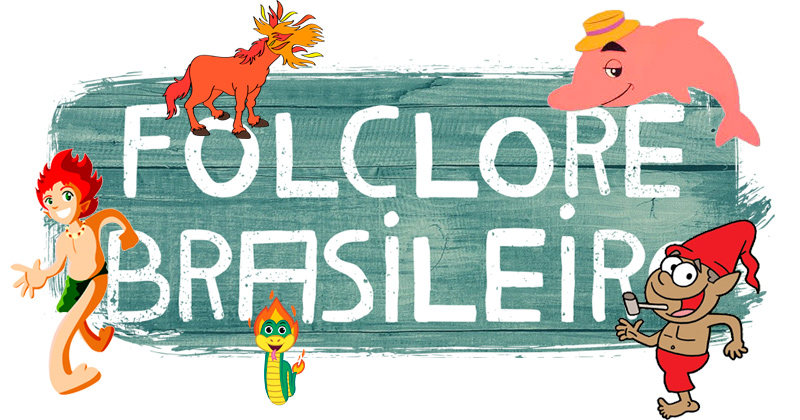 Imagem extraída da internet
GALINHA
ATIVIDADE 1
APONTE  A PRIMEIRA LETRA DA PALAVRA:
https://br.freepik.com/
A       N         G
APONTE A ÚLTIMA LETRA DA PALAVRA:
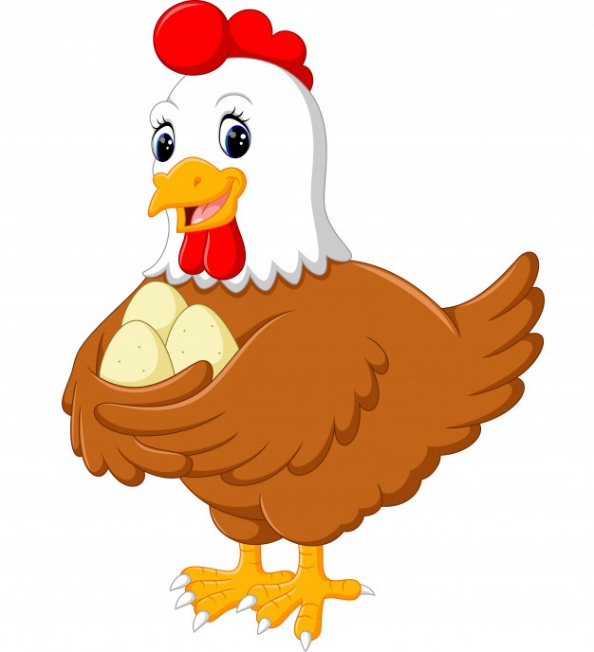 http://portalescolainfantil.blogspot.com
A       N         G
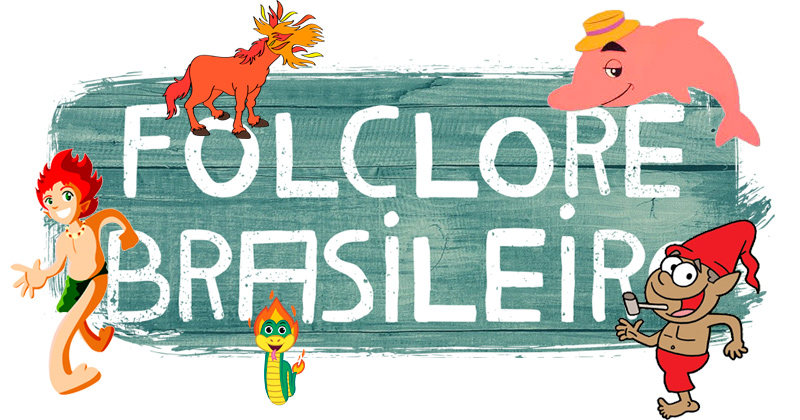 APONTE A LETRA QUE SE REPETE NA PALAVRA:
A       N         G
Imagem extraída da internet
ATIVIDADE 2
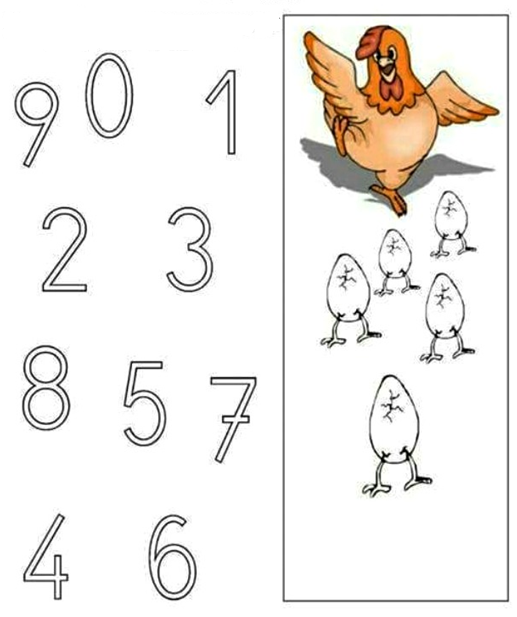 APONTE O NÚMERO QUE CORRESPONDE COM A QUANTIDADE DE OVOS...
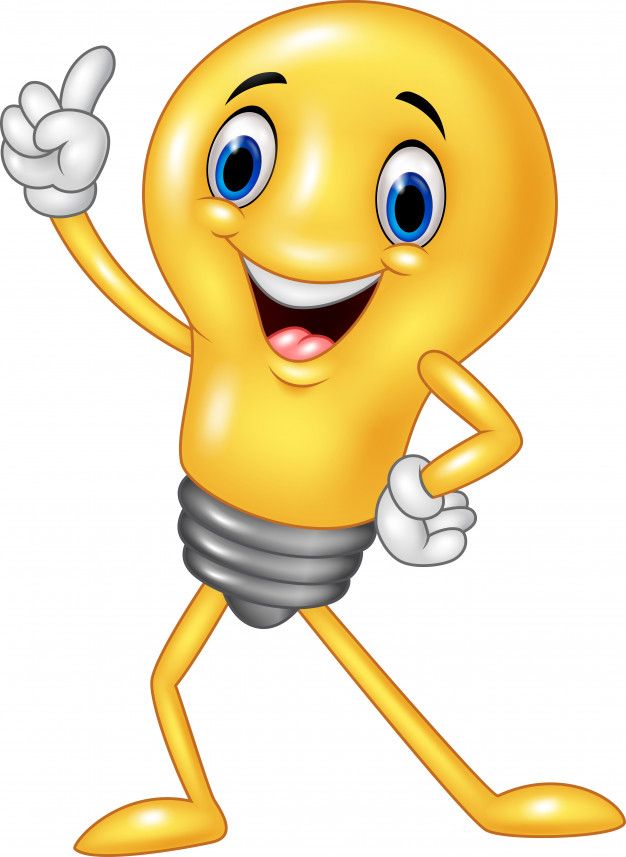 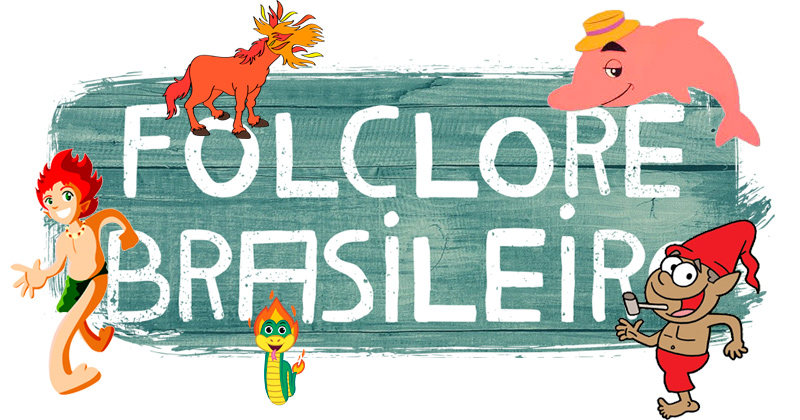 https://br.freepik.com
Imagem extraída da internet
CONTE OS OVOS DAS GALINHAS E REGISTRE A QUANTIDADE EM UMA FOLHA.
ATIVIDADE 3
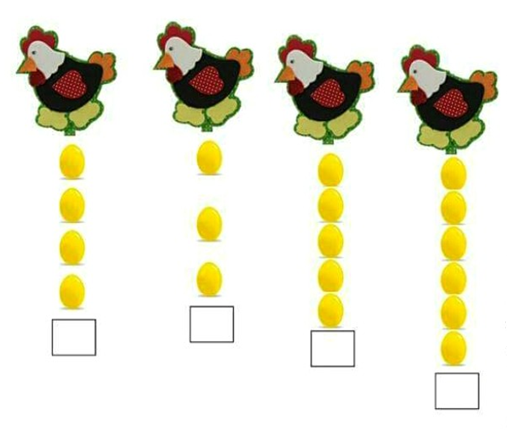 http://portalescolainfantil.blogspot.com/
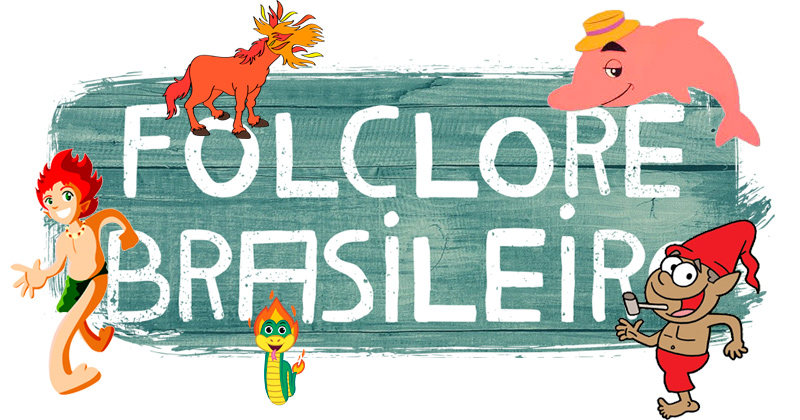 Imagem extraída da internet
DESENHE E PINTE, EM UMA FOLHA , A QUANTIDADE CONFORME O NUMERAL.
ATIVIDADE 4
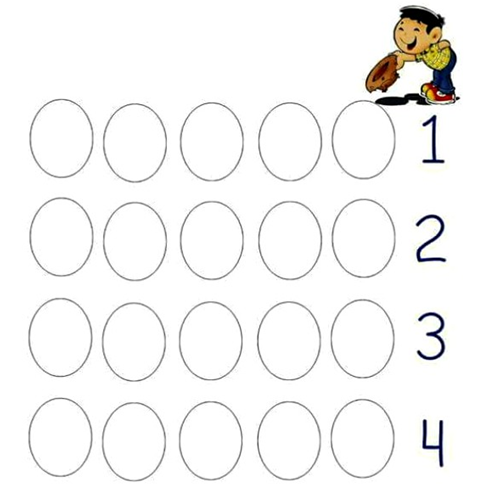 http://portalescolainfantil.blogspot.com/
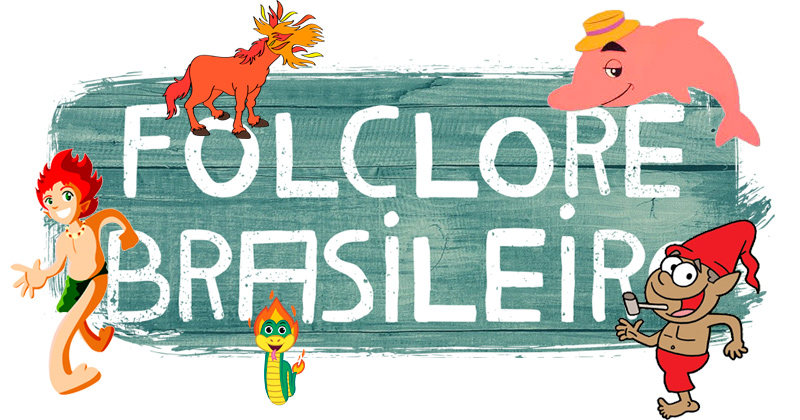 Imagem extraída da internet
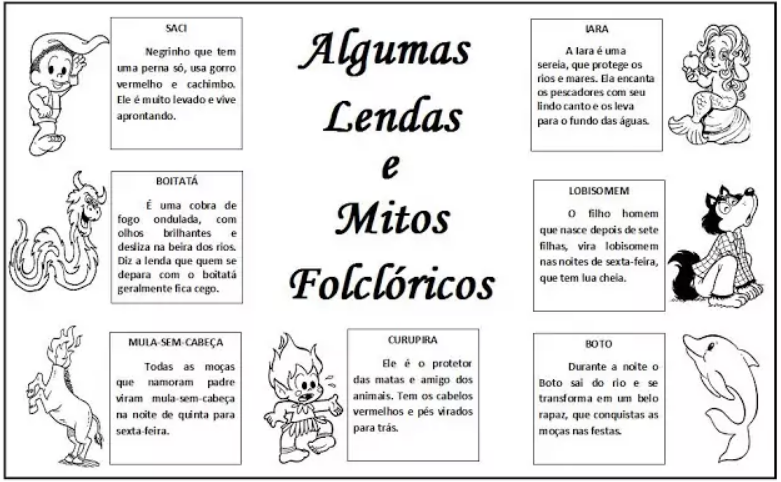 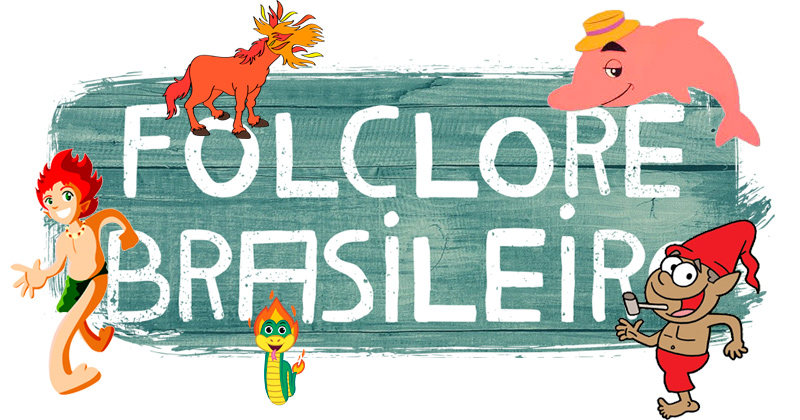 Imagem extraída da internet
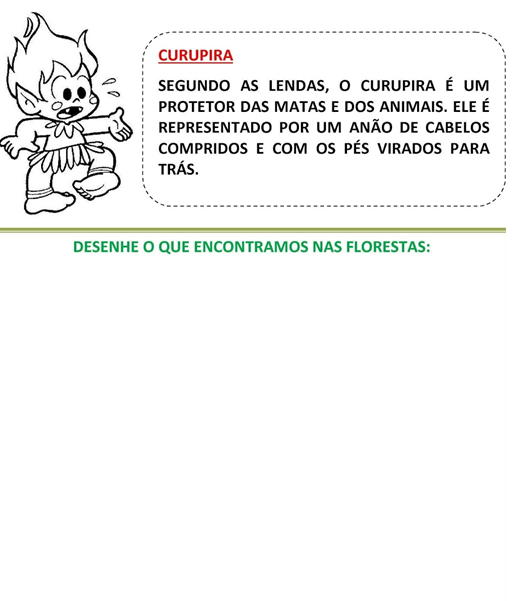 ATIVIDADE 5
FAÇA EM UMA FOLHA.
http://blogdaprofessoraedivania.blogspot.com
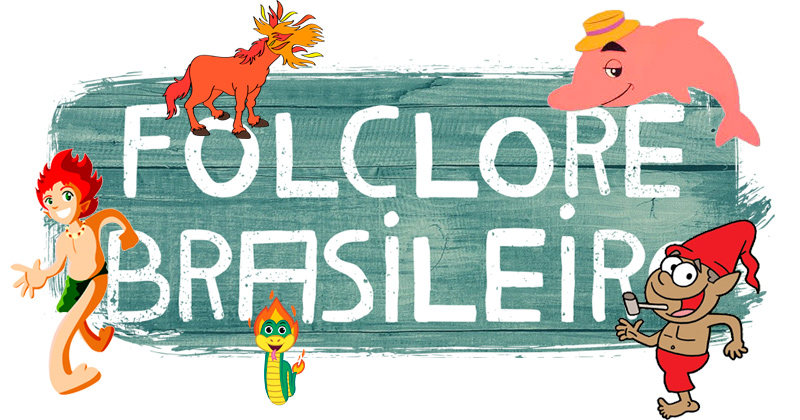 Imagem extraída da internet
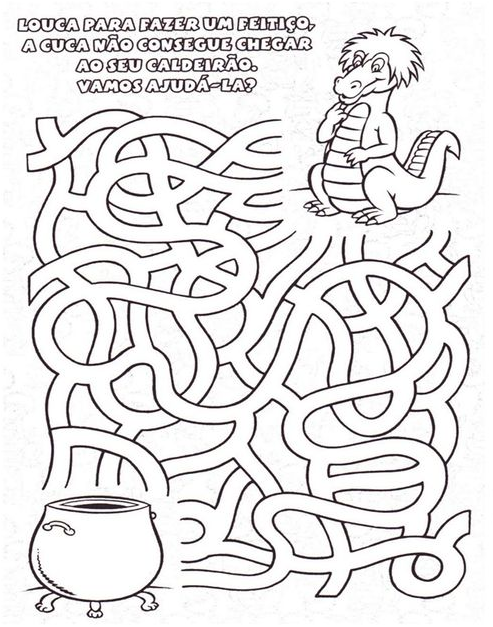 ATIVIDADE 6
PASSE O DEDINHO E DESCUBRA O CAMINHO...
https://onlinecursosgratuitos.com
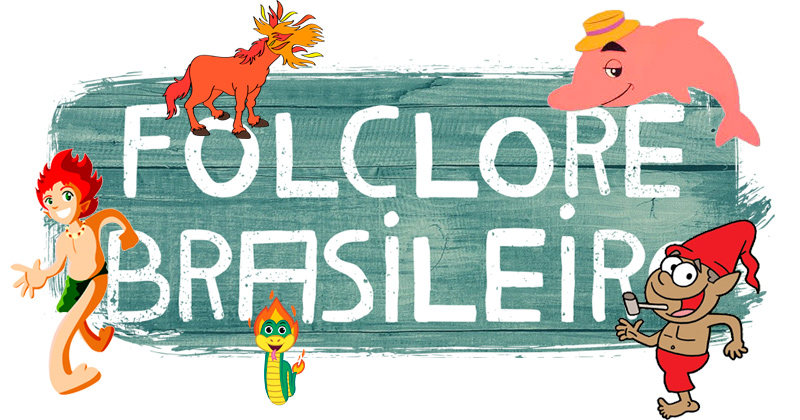 Imagem extraída da internet
DESENHE E PINTE, EM UMA FOLHA, UM QUADRADINHO PARA CADA LETRA DAS PALAVRAS ABAIXO:
ATIVIDADE 7
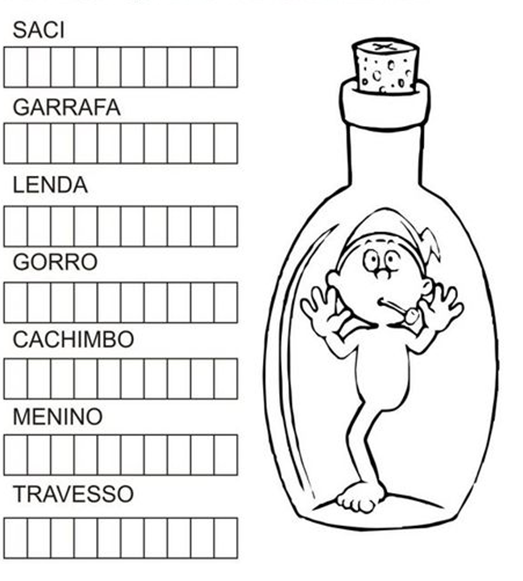 https://onlinecursosgratuitos.com
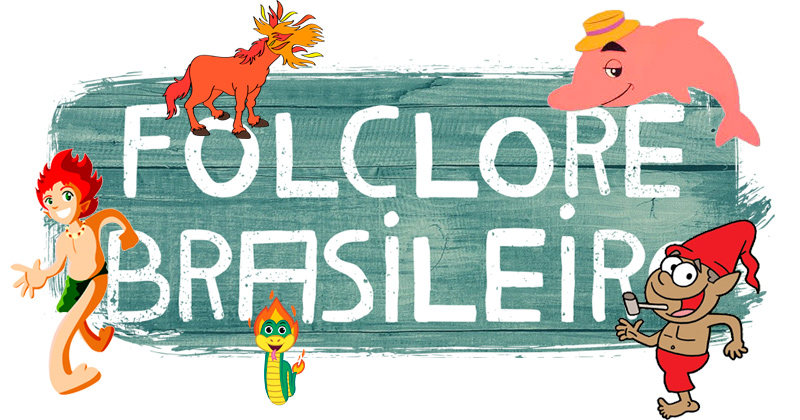 Imagem extraída da internet
APONTE A RESPOSTA CORRETA PARA CADA ADIVINHA.
ATIVIDADE 8
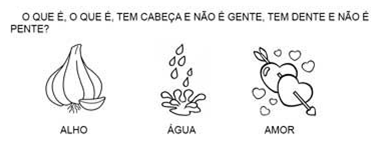 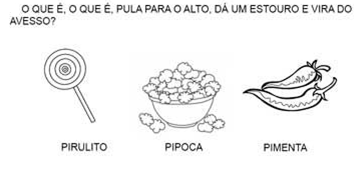 http://www.mestredosaber.com.br
http://www.mestredosaber.com.br
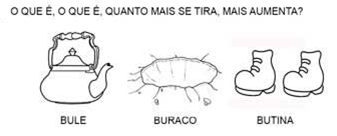 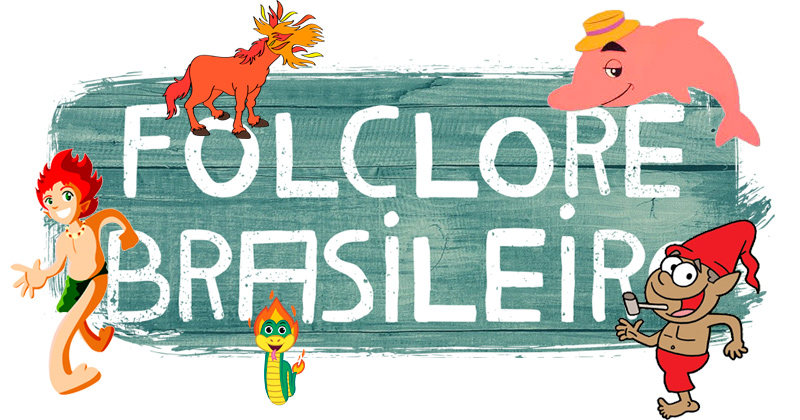 Imagem extraída da internet
COMPLETE COM OS NÚMEROS QUE FALTAM, DE ACORDO COM A PARLENDA...
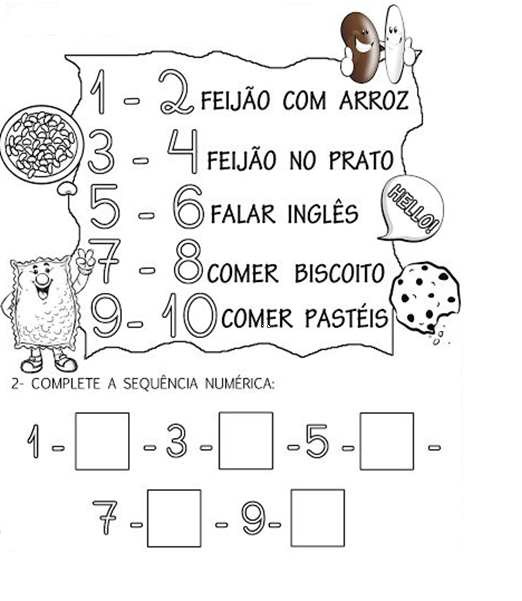 ATIVIDADE 9
http://www.aartedeensinareaprender.com
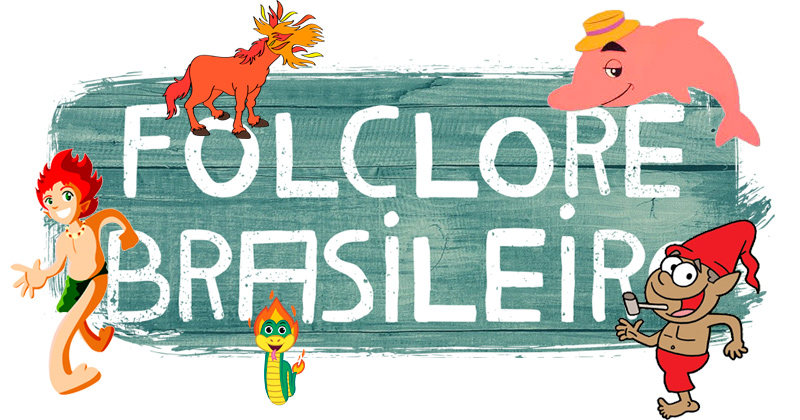 Imagem extraída da internet
ATÉ A BREVE!

UM GRANDE ABRAÇO VIRTUAL A TODOS VOCÊS...
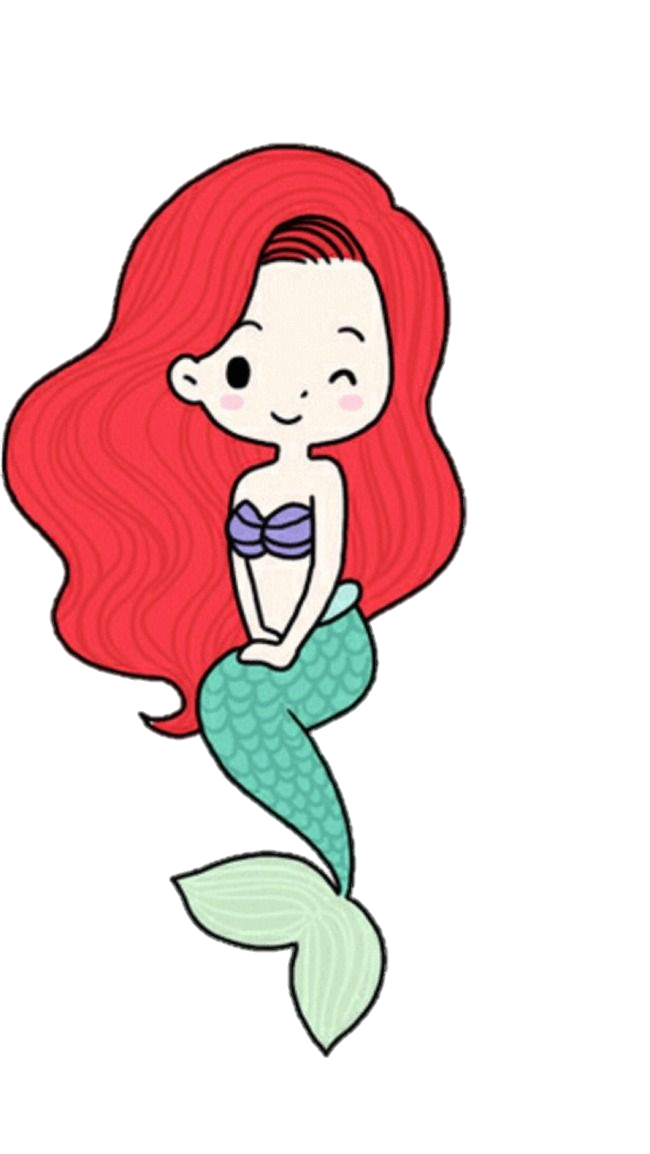 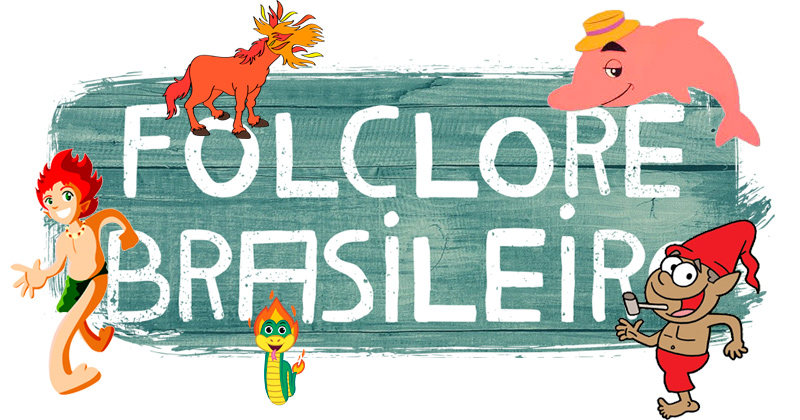 https://pt.pngtree.com
Imagem extraída da internet